«У людей, усвоивших великие принципы математики, одним органом чувств больше, чем у простых смертных».                                                                                 Ч.Дарвин
Урок математики в 5 классе по теме:
«Порядок выполнения действий».






Подготовила учитель математики
 МОУ ООШ пст.Русаново Макарова Г.С.
Оценки:     белый гриб- «5», подберезовик- «4»,                            лисички- «3», мухомор- «2».
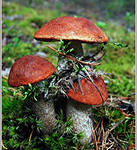 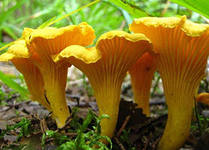 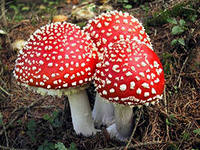 4 х16
   +11
    :15
   х12
   :20__
      ?
19 х3
     -9
   :12
  х25
  :50 
?
32 х3
   :48
  х15
    х3
  :45
?
4 х14
   +40
    :48
    х35
      :5
?
Представить в виде произведения выражения :
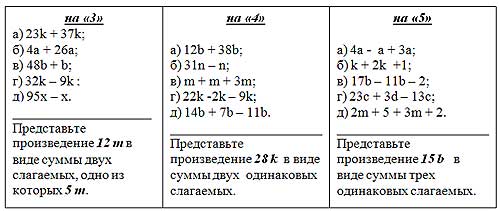 Цель нашего урока восстановить ваши знания о порядке действий над натуральными числами в выражениях. 
 
Итак, вам известно, что при вычислении значения числового выражения, необходимо соблюдать принятый порядок действий.
Действия сложения и вычитания называют действиями   I  ступени, а действия умножения и деления – действиями  II  ступени.
1.Если в выражении нет скобок и оно содержит только действия сложения и умножения (действия I ступени) или только действия умножения и деления (действия II ступени), то их выполняют слева направо в том порядке, в котором они записаны.
        
    1        2       3       4         5                                 
8 – 3 + 4 + 2 – 6 + 5
   I  ——————→                     1         2        3       4          5
 слева  направо           8 : 3 · 4 : 2 · 6 · 5
    
                                              II—————→
                                             слева    направо
2. Если в выражении нет скобок и оно содержит и действия сложения и вычитания (действия I ступени) и действия умножения и деления (действия  II ступени)  , то сначала выполняют действия  II ступени (умножение и деление), а потом  - действия   I ступени (сложение и вычитание).
     
               4        1          2         5            3
         8 – 3 · 4 : 2 + 6 · 5  
                  II —→   I ——→   
            слева             направо
3.Если в выражении есть скобки , то сначала выполняют  действия в скобках ( учитывая при этом правила 1 и 2).     
                5                1         2          4           3
           8 – (3 · 4 : 2 + 6 · 5) 

                  II —→   I ——→   
                    слева             направо
Проверь правильность порядка действий
2        1         3
 1).  48 : 6 · 5 : 10                                                
               1         2         3         4
 2).  56 : 7 + 4 · 5 – 13                                         
                2          3            1
 3).  63 + 7 – 40 : 5                                              
               3           2          1
 4).  14 – 8 – 2 + 15                                             
                4           1          2         5               3         6        7
 5).  72– 24 : 12 · 3+ 100 · 2 – 7+ 101
Какое действие выполняется последним?
□ - □ + □
□ – (□ + □) ∙ □ : □
□ : (□ - □) ∙ □ + (□ ∙ □ - □) : □
( □ + □ ) : □ - □
(□ - □) ∙ □ + □ ∙ (□ - □) 
□ - □ : □ + □ ∙ □
□ ∙ (□ - □) - □ : (□ - □) +□
(□ - □) ∙ □
□ + □ - □ + □ - □ + □
□ + □ : (□ - □)  ?
Найди значение выражения:
(851+ 2331) :74- 34= ?

(32 х 15- 250): 46 + (180: 12- 8) х 9 = ?
Проверь решение:
1                            2            3
(851+ 2331) :74- 34= 9
2331+851=3182
3182:74=43
43-39=9
            1           2            3         7                4         5         6
(32 х 15- 250): 46 + (180: 12- 8) х 9 = 68
32 х15=480       4) 180:12=15    7) 63+5=68
480-250=230     5) 15-8=7
230:46=5            6) 7 х9=63
Д/з :            повторить правила;
                    № 824 (а,б)- Женя
                    № 824  (г,е)- Уля
Рефлексия учебной деятельности на уроке
какова была цель нашего урока?
 справились ли мы с этой  целью?
 у нас сразу получилось это сделать? 

Изобрази своё настроение после данного урока:
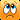 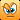 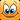 СПАСИБО ЗА УРОК